COORDENADORIA DE CONTABILIDADE - CCONTAB
EQUIPE:


VILMA MARTINS DE ATAÍDE – Contadora 
Coordenadora

MARILDA CRISTINA PRIORI – Assistente em Administração
Vice-Coordenadora
DIAGNÓSTICO SITUACIONAL DA UNIDADE
Coordenadoria estratégica e complexa que consolida todas as demais.

DESAFIOS:
Ausência de experiência e atuação anterior;
Quadro reduzido;
Entender as demandas e obrigatoriedades da coordenadoria e seus usuários;
Busca de conhecimento, em pandemia e home office;

SOLUÇÕES:
Treinamento e compromisso com o desafio;
Estruturação, alinhamento, definição de prioridades diante de um vasto campo de análises e decisões;
Trabalho híbrido.
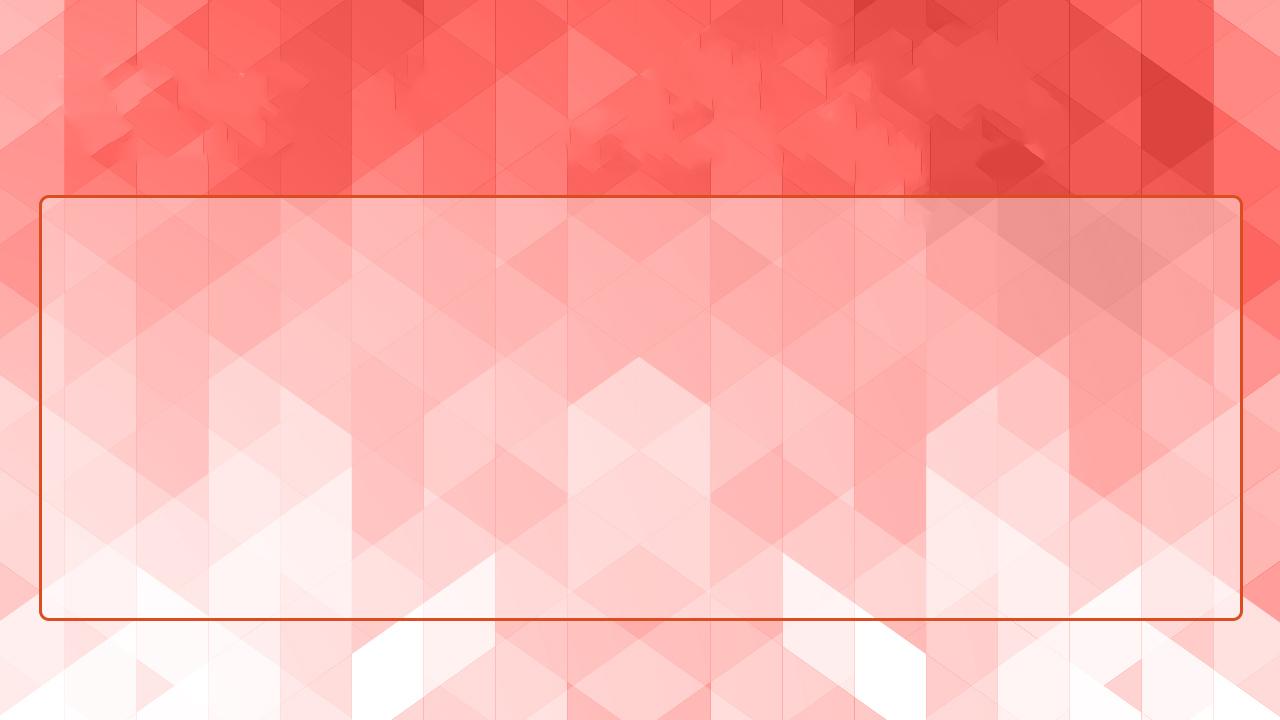 PRINCIPAIS AÇÕES REALIZADAS NOS ÚLTIMOS 6 MESES
Obrigações continuadas junto a órgãos superiores.
Atendimento aos diversos usuários internos.
Reuniões;
Fóruns e
Cursos.
Conciliações e ajustes contábeis.
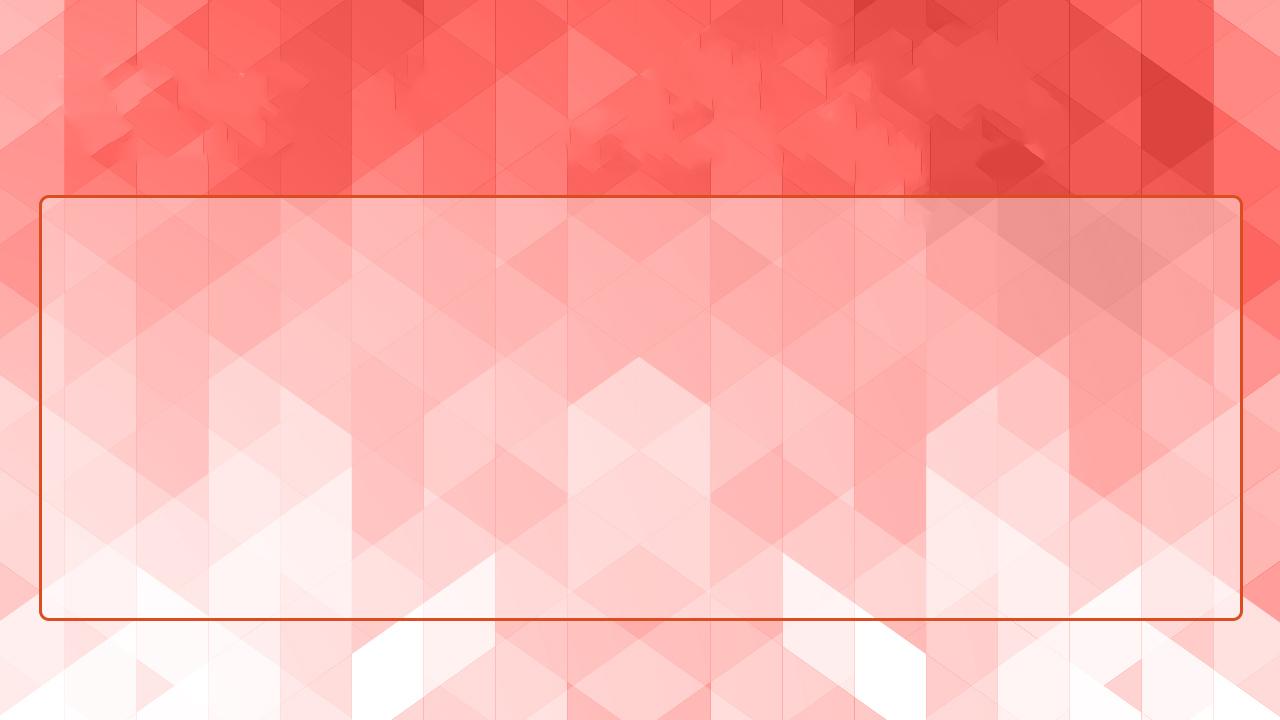 PLANEJAMENTO PARA OS PRÓXIMOS 6 MESES
Atendimento aos diversos usuários internos.
Obrigação continuada junto a órgãos superiores.
Buscar refletir a realidade da UFSCar.
Reuniões;
Fóruns e
Cursos.
Intensificar conciliações e ajustes contábeis.
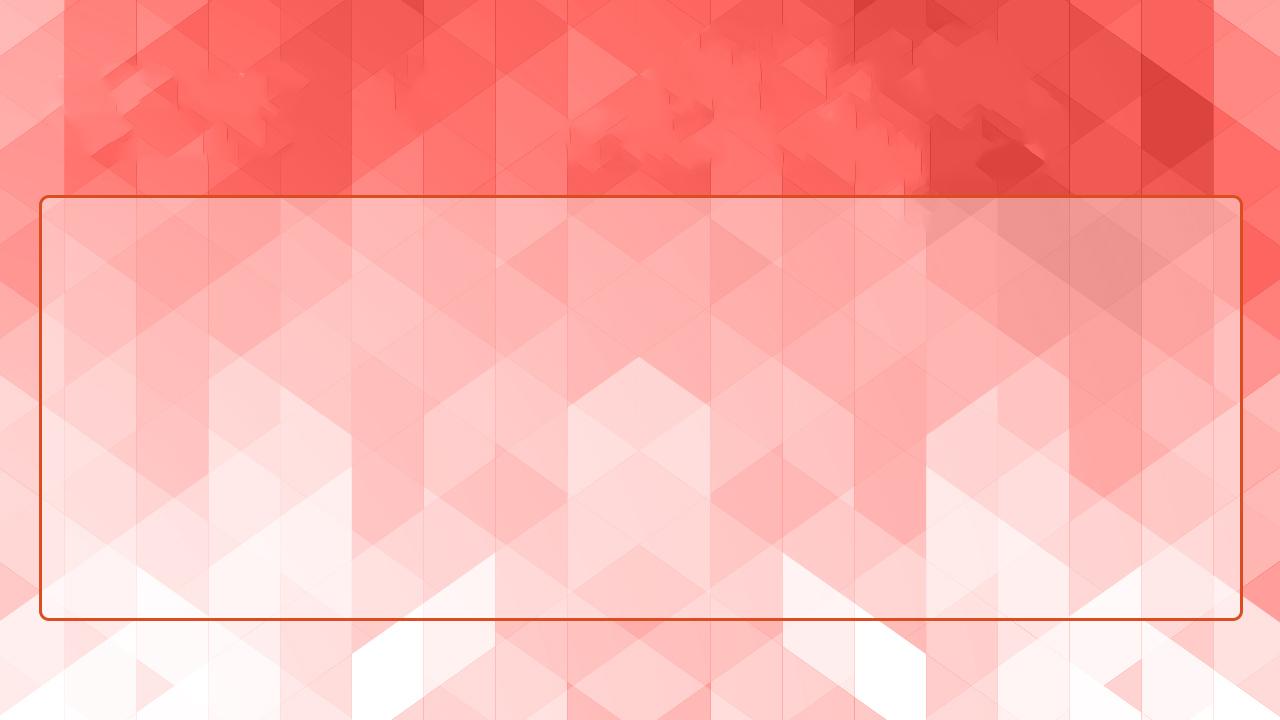 PROPOSTA DE READEQUAÇÃO DA COORDENADORIA E EQUIPE
Recomposição do quadro de pessoal da coordenadoria. 

		ProAd x ProGPe

Processo: 23112.001266/2021-41
Processo: 23112.004371/2021-31